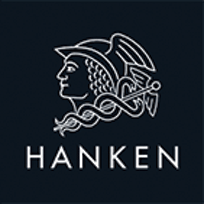 The place of knowledge in trade secret liability
Nari Lee
Hanken School of Economics 

Ulla-Maija Mylly
TIAS Collegium postdoctoral researcher, University of Turku
How to categorize trade secrets?
Categorization is assumed to serve a function that enables us to attach for example right type of remedies to the right
It has been questionable if trade secrets qualify for property and/or intellectual property
Different  countries have divergent responses to this issue
Cf. UK vs. Germany
TRIPS: IP treaty, but trade secret protection is given against disclosure which is against honest commercial practices (unfair competition law?)
What designations are used in the Trade Secret Directive?
Not treated as IP:
one means to appropriate innovation-based investments are intellectual property rights, while other mean is protection of trade secrets (preamble 1)
in the preamble (34), where the relevant EU Charter fundamental rights are listed, the protection of intellectual property is not mentioned 
OR other type of exclusive right
this Directive does not create any exclusive right (preamble 16)
Independent discovery and creation are allowed (Art 3.1 (a))
What designations are used in the Trade Secret Directive?
Not as a property
The vocabulary utilized consistently applies “a holder of a trade secret”(Article 2) and not the owner of a trade secret
However, in the preamble (34) the protection of property under the EU Charter is mentioned
Yet, in civil law countries something can be protected as property under constitutional law even though it would not be treated as a property under the private law/statutory law. Constitutional concept is broader.
Threshold for protection
(Art. 2) ‘trade secret’ means information which meets all of the following requirements:
it is secret in the sense that it is not, as a body or in the precise configuration and assembly of its components, generally known among or readily accessible to persons within the circles that normally deal with the kind of information in question
it has commercial value because it is secret;
it has been subject to reasonable steps under the circumstances, by the person lawfully in control of the information, to keep it secret;

The definition is identical to the definition in Article 39 TRIPS
REASONABLE STEPS IS OFTEN UNDERSTOOD AS A NOTICE FUNCTION
TRADE SECRET Notice function ?
The similar requirement under the TRIPS agreement has been construed in a very strict manner in some TRIPS’ MS 
For the purposes of the Directive it has been suggested that the interpretation would cover 
explicit agreements AND
factual circumstances (clear safekeeping measures)  
In any case the nature of the information has to be conveyed in a manner that there is no ambiguity over its secret nature
[Speaker Notes: MPI Commentary]
The objective of the trade secret protection
Trade secrets have an important role in protecting the exchange of information between businesses (Preamble 3). 
However, if whatsoever information could later be claimed as trade secret (without reasonable steps / notice requirement), there would no longer be good conditions for information sharing. 
Also no exclusive right: independent discovery or creation are allowed (Art. 3.1 (a))
The limits of other parties’ protected information should be known: 
Notice should play an important role: one should be aware if committing unlawful acquisition, use or disclosure
Misappropriation
Misappropriation (Art 4) 
Four types tied to underlying unlawfulness (principle) 
Unauthorized Acquisition or against honest commercial practices (4.2) 
Use or disclosure (after unlawful acquisition or in breach of contractual duty of non disclosure or other duty of restriction) (4.3.)  
Acquisition, use or disclosure by a third party (4.4)
Infringing goods (4.5) 
Knowledge ?
Primary Liability: Implied (?)  from reasonable steps - Notice
Secondary Liability: Explicitly required (4.4 & 4.5)
Third Party L.Footnote 10 to TRIPS 39.2
For the purpose of this provision, “a manner contrary to honest commercial practices”  shall mean at least practices such as : 
breach of contract, 
breach of confidence and inducement to breach, 
and includes  
the acquisition of undisclosed information by third parties who knew, or were grossly negligent in failing to know, that such practices were involved in the acquisition.
Dir Art 4.4. Third partyTRIPS Footnote 10  and more
4. The acquisition, use or disclosure of a trade secret shall also be considered unlawful whenever a person, 

at the time of the acquisition, use or disclosure, 
knew or ought, under the circumstances, to have known that the trade secret had been obtained directly or indirectly from another person who was using or disclosing the trade secret unlawfully within the meaning of paragraph 3.
Comparison to patentSecondary / Third Party Liability
Indirect infringement:
Accessory/ Secondary / Third party actors with knowledge and intent 
: some distinction on inducement and contributory L 
Partially involved in ‘working’ of the invention 

Partial knowledge/intent shown by partial use (not all elements of the protected invention) 
Knowledge (actual or constructed) is not presumed and may need to be shown but may be implied 
Specific intent to induce (US) or supplier’s knowledge of the buyer’s intent (DE, UK) may need to be shown
Moreover. Infringing goods- A new type?
5. The production, offering or placing on the market of infringing goods, or the importation, export or storage of infringing goods for those purposes, shall also be considered an unlawful use of a trade secret where the person carrying out such activities knew, or ought, under the circumstances, to have known that the trade secret was used unlawfully within the meaning of paragraph 3. 
Broad 
Knowledge of unlawful use
[Speaker Notes: Previously, the council text said: “the conscious and deliberate production, offering or placing on the market of infringing goods, or import, export or storage of infringing goods for those purposes”. This was problematic because it wasn’t clear whether it referred to the act of making, selling or distributing OR knowledge that the goods are infringing. This seems to have been clarified in the adopted text. (Aplin)]
Art 2. Infringing Goods Definition  even broader
‘infringing goods’ means goods, the design, characteristics, functioning, production process or marketing of which significantly benefits from trade secrets unlawfully acquired, used or disclosed

Qualitatively not limited to the substance of TS
 Commercial benefit or substantive or technical qualitative benefit tied to the object ?
 Benefit /unlawful when? (at the time of acquisition, use or disclosure?)
[Speaker Notes: Previously, the Council text said: “Infringing goods” are “goods whose design, quality, manufacturing process or marketing significantly benefits from trade secrets unlawfully acquired, used or disclosed”.
NB Goods can be recalled from the market, altered, destroyed and delivered up
Seems to require little factual connection between the goods produced and the use of the trade secret
cf patent law - products obtained ‘directly’ from a patented process and the English ‘matter of degree’ test in confidentiality
This could mean focusing on the commercial benefits of using trade secrets rather than the causal connection between use of trade secrets and the resulting goodsRec. 17 In those cases where trade secret is unlawfully used to design, manufacture or market goods or components thereof, and when trade secret has a significant impact on quality, value or price of the resulting good or on reducing the cost, facilitating or speeding up its manufacturing or marketing processes, it is important to empower judicial authorities to order effective and appropriate measures with a view to ensure that those goods are not put on the market or are removed from it.]
Alternative remedies: Article 13.3
at the request of the person liable to be subject to the measures provided for in Article 12 
“ court may order pecuniary compensation” when a party neither knew or ought to have known” that trade secrets were acquired unlawfully. 
Additional other requirements (cumulative criteria)
execution of normal measures would cause that person disproportionate harm and
Finnish interpretation: if a party has already done huge investments and it would be unreasonable not to let him/her to make use of such investments (Government bill)
pecuniary compensation to the injured party appears reasonably satisfactory
[Speaker Notes: CF to the law of restitution]
the Enforcement Directive
Article 12 pecuniary compensation … if that person acted unintentionally and without negligence (otherwise same requirements)
MS have been free to apply Enforcement Directive to trade secrets (to the area of unfair competition law; preamble 13)
But now Trade Secret Directive is lex specialis for trade secrets (preamble 39), but remedies are similar?
remedies under Article 13.3.??
Without knowledge: without a sufficient notice to the party in question
Trade secret protection is uncertain, because protection is not given against the world?
Not an exclusive right, Not IP, etc. /Cf. enforcement directive
Objective of information sharing
COMPARE: THE REQUIRED LEVEL OF KNOWLEDGE UNDER THE TRIPS (footnote)
The maximum amount of compensation: shall not exceed the amount of royalties or fees which would have been due, had that person requested authorisation: 
This latitude should be utilised by national courts to the fullest extent
The Article refers to the balancing between the parties of the dispute…how about objective of the information sharing?
Need to Disaggregate knowledge requirements for different actions?
Acquisition
Disclosure
Use


Who : primary liability v secondary liability
What : general or specific: significant benefit)
When: at the time of action?
[Speaker Notes: Vestergaard: No strict liability for secondary misappropriation (former employee) without knowledge (not aware at the time of acquisition that the product incorporated protected knowledge. 
- There was absolute duty of confidence]
Some concluding remarks
3rd party liability in TS misappropriation SHOULD be carefully and limitedly applied 
Need to take reasonable steps seriously
Inching closer to IP(Patent)?
IMPORTATION of OBJECTIVE Requirement into SUBJECTIVE Wrongs
Direct IP Infringement does not require separate harms  (objective comparison of protected subject matter + prohibited conduct)
Indirect IP Infringement liability (knowledge and intent required): yet need to be developed further : 
Traders of Goods embodying IP punishable
[Speaker Notes: From Mens Rea to Actus Reus in Trade secrets misappropriation]
THANK YOU

Nari.lee@hanken.fi
ulla-maija.mylly@utu.fi